貧困と格差が教育を破壊憲法を活かそう！ー高校生アルバイトの実態から学ぶ働くルールー
筑波の研究所・大学関係九条の会
第９回講演と対話のつどい
２００９年１２月６日

千葉県立犢橋高校　角谷信一
Ｑ１．労働基準法で深夜とは？
夜１０時から
朝　５時まで
Ｑ１．労働基準法で深夜とは？
夜１０時から
朝　５時まで
Ｑ２．深夜の残業時間の賃金は何％増えるか？（時給８００円の場合）
（次の中から正解を選んでください）
１０％（時給８８０円）
２５％（時給１０００円）
５０％（時給１２００円）
Ｑ２．深夜の残業時間の賃金は何％増えるか？（時給８００円の場合）
正解
５０％（時給１２００円）
Ｑ３．賃金は何％増えるか？
Ｑ３．賃金は何％増えるか？
Ｑ３．賃金は何％増えるか？
Ｑ３．賃金は何％増えるか？
Ｑ３．賃金は何％増えるか？
Ｑ３．賃金は何％増えるか？
Ｑ３．賃金は何％増えるか？
Ｑ３．賃金は何％増えるか？
Ｑ３．賃金は何％増えるか？
Ｑ３．賃金は何％増えるか？
Ｑ３．賃金は何％増えるか？
Ｑ４．残業手当は何分単位で支払われるか？
（次の中から正解を選んでください）
１分単位
１５分単位
３０分単位
６０分単位
Ｑ４．残業手当は何分単位で支払われるか？
正解
１分単位
Ｑ４．残業手当は何分単位で支払われるか？
アルバイトらの勤務時間について、以前は３０分単位で把握し端数を切り捨てていたのを１分単位で計算、賃金を支払うことに改めたことで新たに支払い負担が生じた。
０３年８月にさかのぼって支払うが、新たに支払うことになる賃金は０４年以前分が１１億４千３百万円、０５年分は１０億５千７百万円。
Ｑ１．本人の不注意で仕事中にケガをしたら、医療費は何％出してもらえるか？
（次の中から正解を選んでください）
０％（本人の不注意なので医療費は出ない）
５０％（本人の不注意でも医療費は半額出る）
１００％（医療費は全額出る）
Ｑ１．本人の不注意で仕事中にケガをしたら、医療費は何％出してもらえるか？
正解は？
１００％
Ｑ２．店長がバイトの労災保険料を納めていない場合、医療費は何％もらえるか？
（次の中から正解を選んでください） 
０％
５０％
１００％
Ｑ２．店長がバイトの労災保険料を納めていない場合、医療費は何％もらえるか？
正解は？
１００％
Ｑ３．届けはバス通勤で自転車の通勤事故にあうと医療費は何％もらえるか？
（次の中から正解を選んでください） 
０％
５０％
１００％
Ｑ３．届けはバス通勤で自転車の通勤事故にあうと医療費は何％もらえるか？
正解は？
１００％
Ｑ４．労働災害で仕事を休んでいる間、賃金の何％をもらえるか。
（次の中から正解を選んでください） 
０％
２０％
４０％
６０％
８０％
１００％
Ｑ４．労働災害で仕事を休んでいる間、賃金の何％をもらえるか。
正解は？
８０％
賃金の８０％がもらえるのなぜ？
労災保険には、「休業補償」制度があり、労働災害で働けなくなった場合は、賃金の６０％が休業補償として支給されます。

さらに、労働福祉事業として平均賃金の２０％の休業特別支給金が支給されます。

合計すると賃金の８０％が支給されます。
労災保険適用と労災隠しの違い
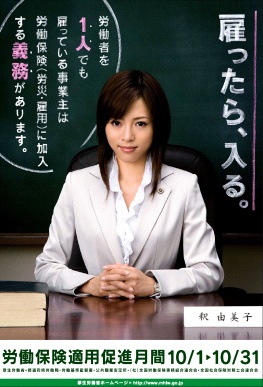 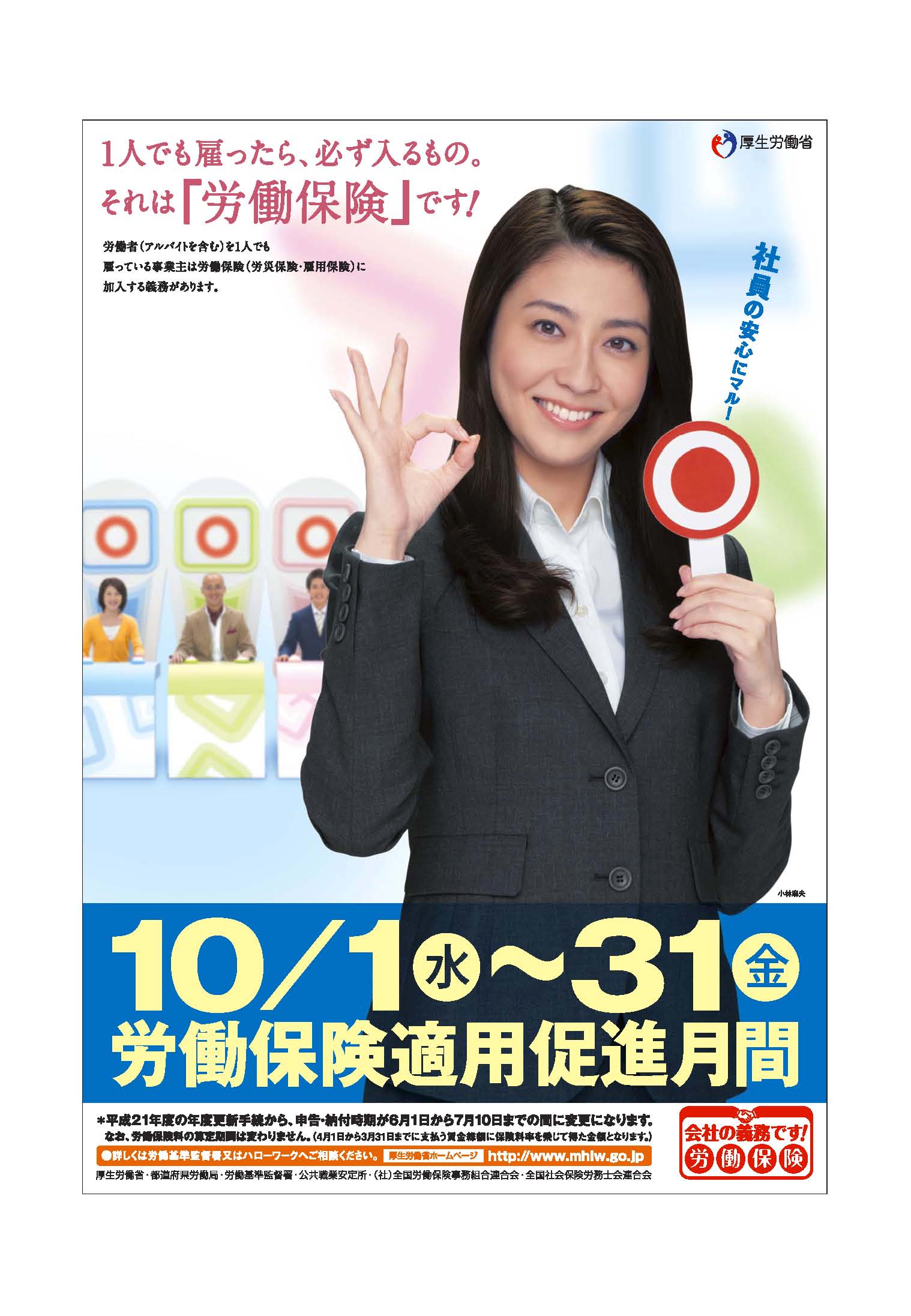 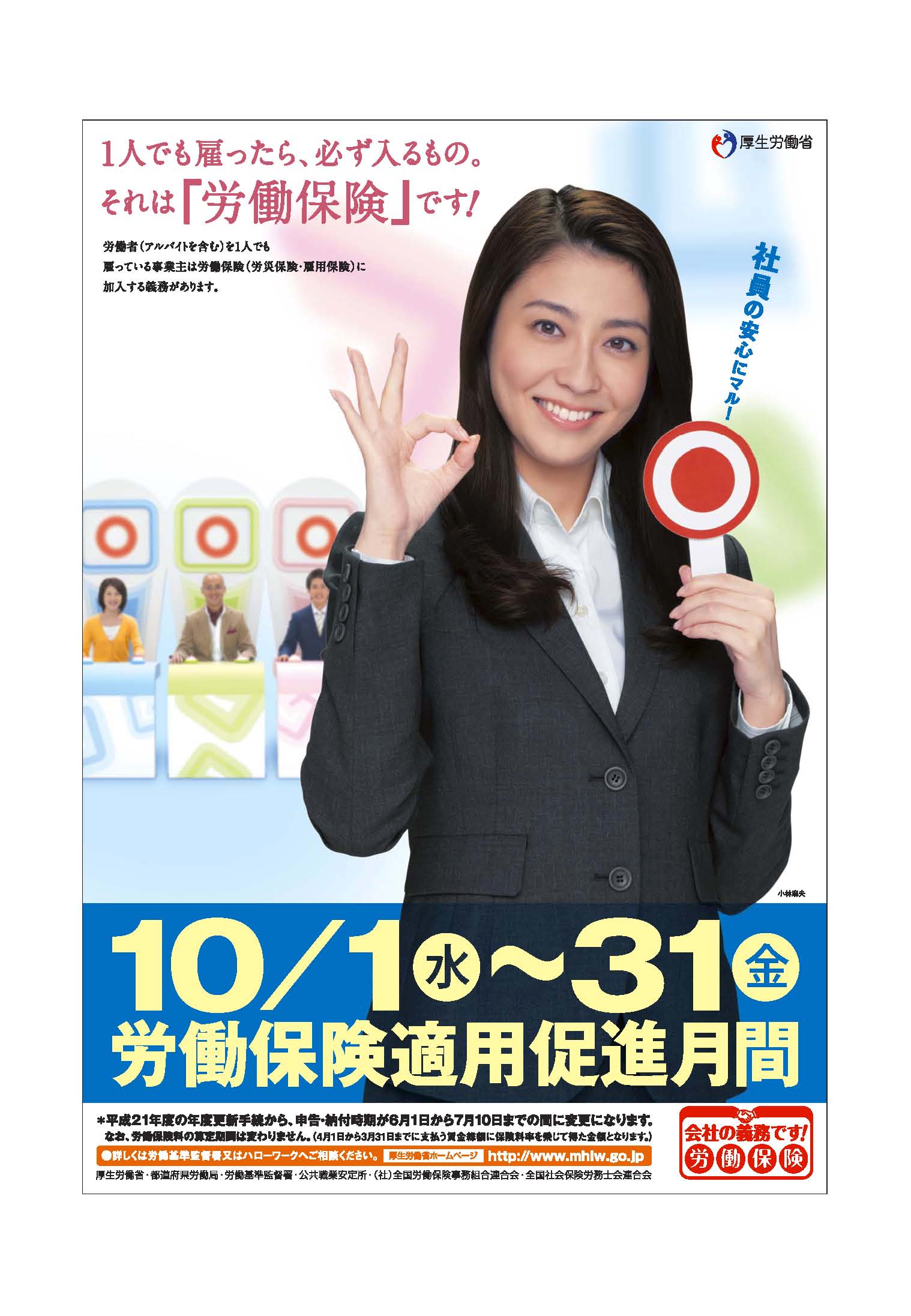 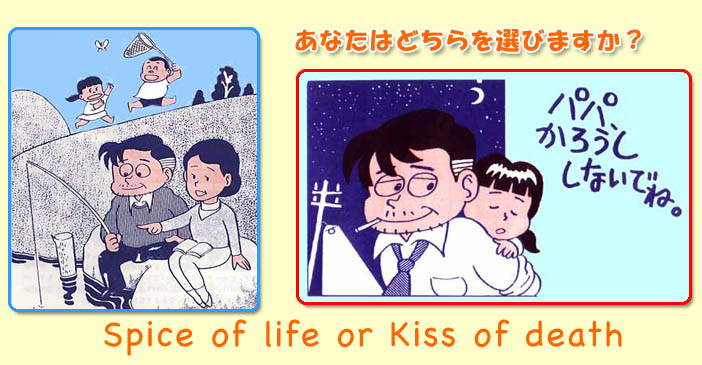 これだけは知っておいた方がいいルール（アルバイト編）
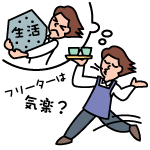 ○○高校　第○学年
○○○○年○月○○日
これだけは知っておいた方がいいルール（アルバイト編）
これだけは知っておいた方がいいルールを教えてほしい。

社会に出たら知っていなくてはいけない事がたくさんあると思いました。

利用できる制度はしっかりチェック。
知らないと損する！
知らないと損することが沢山あるんだなぁと思いました。働くときは損をしないようにしたいです。

知らないところで損してる人がいっぱいいるかも。

社会のことをよく知らないと事業主にいいように使われてしまうと思う。
労働基準法を知っていれば
労働基準法を勉強して知っていれば、自分の健康が欠けることはないと思った。

労働基準法という法律は、我々労働者にとってとても良い法律だなと思いました。
違反がいっぱい！
１２時から１０時までやって休憩が３０分だったよ。

バイト先（のトライアル）で、レジのお金を数えてたら（手持ち）１５分過ぎてしまった。でも、残業にならないからと言って取り消された。

立場が弱い存在で、上の人に意見が言えない。辞めたくないし…。労災の保険って、どこでもみんな入っているの？労災保険に入っているか分からない。
契約違反もいっぱい
契約時の条件より多く働かされている。
タウンワークなどでのっていた時給が実際違った。
いくら「予定がある」と言っても、土日は早朝からお昼過ぎまで、休憩なしでシフトに勝手に入れられた。これは労働基準法を違反しているのではないか？
休みがおかしい！Ｘ‘mas＆イブでろとかムリだし、ゴーインすぎる。ムリヤリシフト入れられた。
泣き寝入りしない！
バイトやめたいのに辞めさせてくれないところがある！？
立場が弱い存在で、上の人に意見が言えない。辞めたくないし…。労災の保険って、どこでもみんな入っているの？労災保険に入っているか分からない。
私も店を訴えられる！
うちの店長にもこのビデオ見せたいね。私も店を訴えられると思った。
バイトで残業させられたのに、きっちり時間ぴったしにカードを押された。訴えていい？？ 
１日１２時間労働を１週間連続で働いている人もいる。そういうおかしいと思った所は、自ら、労働基準監督署に言いに行けばいいのかなあ？
これって労働基準法違反？
交通費が支給されない。
残業手当が１５分単位と３０分前出社がやだぁ。
契約した時と働く日数が違う。
研修期間が長い。
週３日が７日だったり。
給料日にもらえなかった。
【面接で条件の約束を交わすとき】
アルバイトを採用する時に、雇う人は、次の労働条件を本人に書面（文書）で知らせることになっています。

アルバイトのトラブルはこの書面での契約がはっきりしないことから発生しています。しっかり確認しましょう。
本人に必ず知らせる労働条件の内容（労働基準法第１５条）
雇用期間
就業の場所
従事させる業務の種類
始業・終業の時刻
休憩時間
休日
賃金（賃金の額、計算及び支払の方法、賃金締切日、支払日等）
賃金は、必ず書面で通知する
賃金は、必ず書面で通知することになっています。
書面で通知してくれない場合もあるかもしれませんので、必ず記録を取りましょう。
相手の目の前で、相手の言ったとおりに携帯電話などでメモしたり、録音したりしましょう。メモや録音は残しておきましょう。
この記録があれば、書面（文書）での契約書の代わりとして、トラブルがあった時に役立ちます。
【アルバイトの賃金支払は】（労働基準法第２４条、最賃法第５条）
賃金は、
毎月１回以上、
定期的に、
通貨で、
全額を、
直接本人に支払うことになっている。
但し、自分も相手も同意の上でなら、銀行等に振込みもできる。
アルバイトの時給は決まりがあるか？
アルバイトの時給の金額は、特に法律で決まっていない。

アルバイトの時給の金額は、都道府県で決まっている。

アルバイトの時給の金額は、国で決まっている。
アルバイトの時給は決まりがあるか？
答：（２）アルバイトの時給は、都道府県で決まっている。

都道府県で最低賃金が決まっている。
千葉県はいくらだと思うか？
千葉県より高いのはどこ？
都道府県の最低賃金（時間額）
都道府県の最低賃金（時間額）
千葉県内で最低賃金にどんな差があるか？
年齢によって差がある。
働いた年数によって差がある。
産業の違いによって差がある。
千葉県内で最低賃金にどんな差があるか？
答：（３）産業の違いによって差がある。

どんな産業の人が高いのか？
一番高いのはどんな産業か？
有給休暇を取ろうとしたが取れなかった理由
「お前にやる有給休暇はねえよ」と言われた。

６ヶ月でちょうどやめたから。

人が足りない、代われる人がいない。

店長に言ったら、社長にゆって言われた。
私も残業手当もらえる？
どこからが残業になるのか。残業は何分単位（１分？？）でとるのが正しいのか。  

残業手当をもらってないんですけど、その仕事場をやめてしまったのでもらえませんよね。

もらえなかった残業手当は後になってからでももらえるのか？
【労働時間のきまり】（労働基準法第３２条）
原則として１週間の労働時間は４０時間、　１日の労働時間は８時間まで。
【休憩時間のきまり】（労働基準法第３４条）
労働時間が６時間を超えるときは、　途中に４５分以上の休憩時間が必要。
【休日のきまり】（労働基準法第３５条）
原則として休日は、毎週１日ないと違反。
【年齢の証明書】（労働基準法第５７条）
アルバイトの「年齢証明書」（「住民票記載事項証明書」など）を事業場に備えつけるのが義務。

「１８歳未満とは知らなかった」と言って、危険な仕事や時間外に働かされないように。
【労働契約は本人が結ぶ】（労働基準法第５８条）
アルバイトの契約は、１８歳未満でも、親や後見人が代わりに結ぶことはできない。

アルバイトをする本人の意思で結ぶ。
【変形労働時間制の適用除外、時間外、休日労働の禁止】（労働基準法第６０条）
１８歳未満のアルバイトは、「週４０時間、１日８時間」の労働時間が厳格に守られる。

時間外労働（残業）は禁止。

休日労働も禁止。

もしさせると、使用者は処罰される。
【深夜業は禁止】（労働基準法第６１条）
１８歳未満は、原則として午後１０時から午前５時までの深夜時間帯の仕事は禁止。
【危険なアルバイトは禁止】（労働基準法第６２条、第６３条）
高校生のアルバイトも、仕事中のケガは労災で補償。
しかし、補償額は安いバイト代で計算。
バイトのケガで一生を棒に振るのはさけよう。
時給が高いものは、危険な仕事の可能性。
１８歳未満の危険な仕事は禁止。
次の危険・有害業務は法律で禁止
重量物の取扱いの業務
運転中の機械等の掃除、検査、修理等の業務
ボイラー、クレーン、２トン以上の大型トラック等の運転又は取扱いの業務
深さが５メートル以上の地穴及び土砂崩壊のおそれのある場所における業務
高さが５メートル以上で墜落のおそれのある場所における業務
足場の組立等の業務
次の危険・有害業務は法律で禁止
著しくじんあい等を飛散し、又は有害物のガス、蒸気若しくは粉じん等を飛散する場所又は有害放射線にさらされる場所における業務
大型丸のこ盤又は大型帯のこ盤に木材を送給する業務
感電の危険性が高い業務
有害物又は危険物を取り扱う業務
次の危険・有害業務は法律で禁止
著しく高温若しくは低温な場所又は異常気圧の場所における業務
酒席に侍する業務
特殊の遊興的接客業（バー、キャバレー、クラブ等）における業務
坑内における労働等
【雇い入れ時の安全衛生教育】（労働安全衛生法第５９条）
雇入れの際、使用者は仕事に必要な安全衛生教育が義務。
慣れない仕事でケガなどしないように、仕事のやり方をきちんと教えてもらおう。
【ケガは労災保険で補償】（労働者災害補償保険法）
仕事中や通勤による災害については、アルバイトであっても労災保険による災害補償を受けられる。
法律上、請求できるのはアルバイトでケガした本人。
バイト先で手続きをしてもらおう。
もし手続きをしてもらえない時は、バイト先の担当の労働基準監督署へ請求書を提出しよう。
必ず申し出て、適切な補償を受けよう。